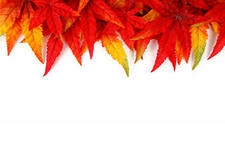 Синквейн «Осень».Литературный проект2 класса «Б».
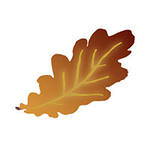 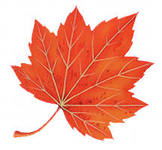 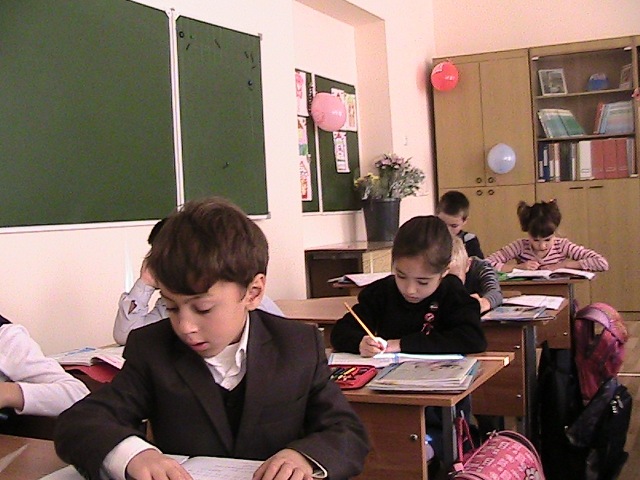 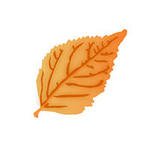 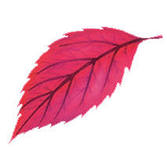 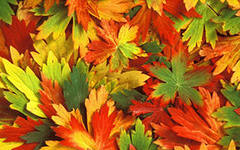 Классный руководитель: Каратеева Наталия Алексеевна.
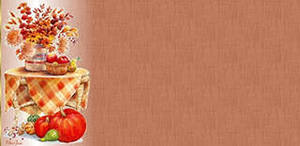 Синквей – нерифмованное стихотворение из 5 строк, составленное по  определенным правилам:
1 строка -  тема называется одним словом,
2 строка -  это описание темы в двух словах,
3 строка – это действия в трёх словах,
4 строка – это  предложение из четырёх слов,
5 строка  - это одно слово, которое  выражает настроение.
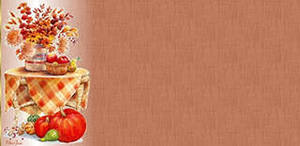 Осень.
Золотая, рыжая.
Веселит, желтеет, бодрит.
Под ногами шуршат листья.
Весело!
Автор : Аня Бебя.
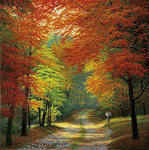 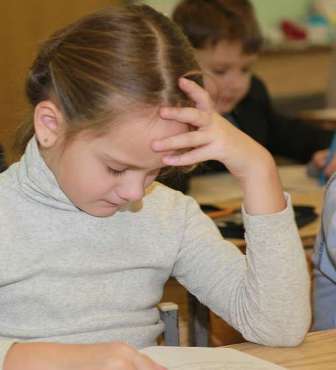 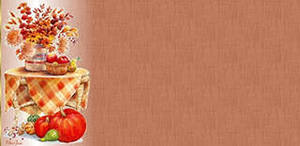 Осень.Солнечная, теплая.Шуршит, веселит, смешит.Птицы летят на юг.Праздник!Автор : Петров Стёпа.
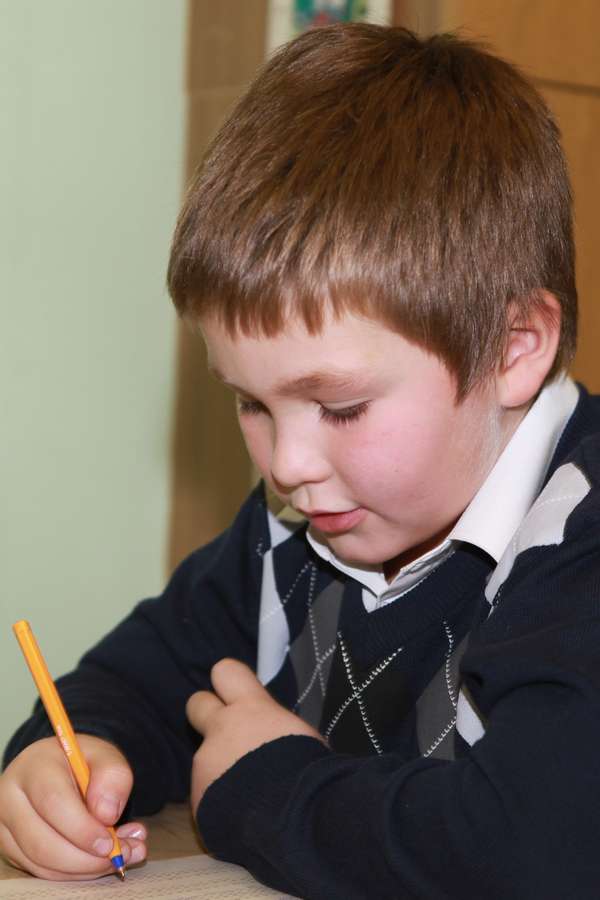 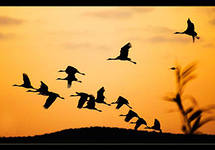 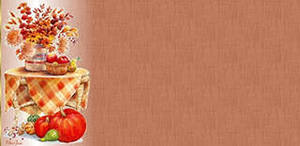 Осень.Смешная, радостная.Поливает, желтеет, шуршит.Листья падают с деревьев.Смех!Автор: Денис Паникаров.
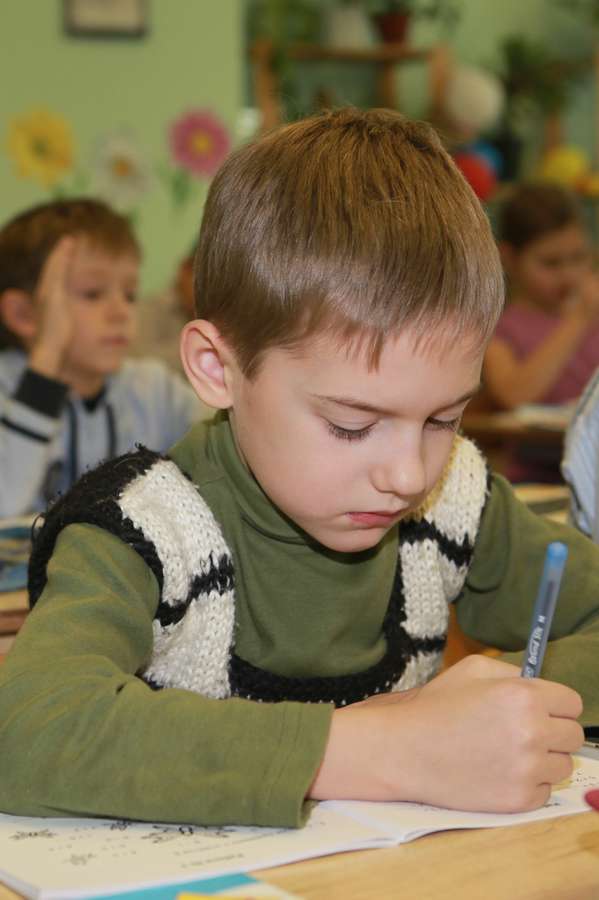 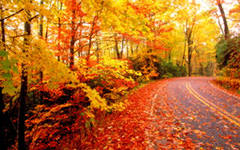 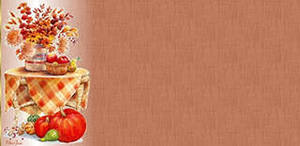 Осень.Грустная, печальная.Холодит, замерзает, поливает.Замерзает вода на пруду.Грустно!Автор: Дима Лядовский.
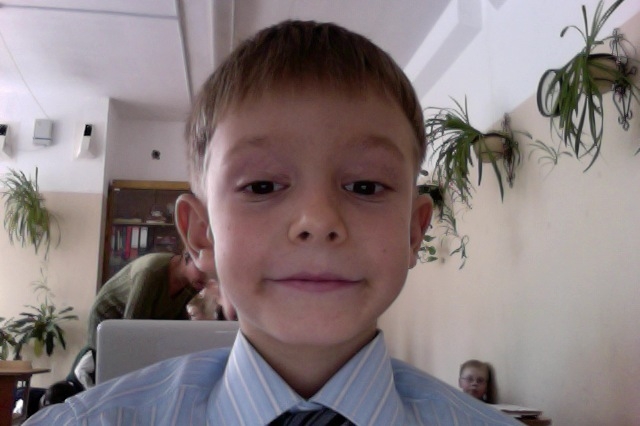 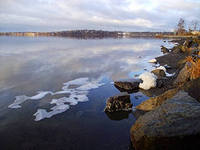 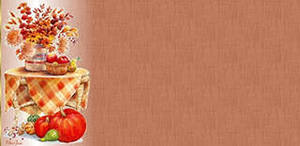 Осень!Яркая, красивая.Красится, золотит, опадает.Листья падают в лужу.Радость.Автор: Катя Хюппенен
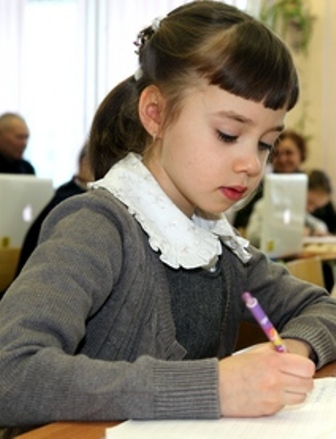 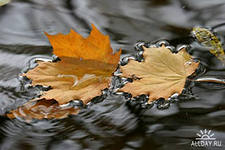 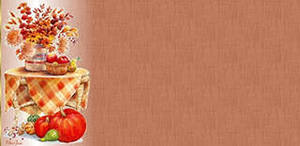 Осень.Ветреная, сырая.Поливает, морозит, дождит.Дожди льют все время.Плачу!Автор: Малашина Даша.
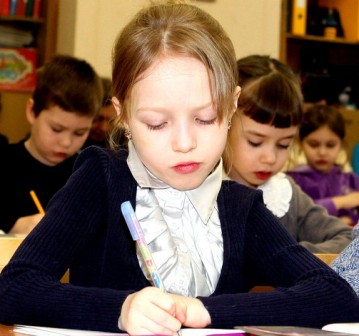 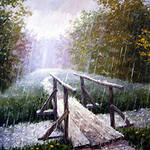 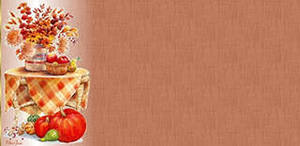 Осень.Сырая, дождливая.Холодит, замерзает, поливает.Моросит мелкий дождь.Скучно!Автор: Камилла Щекочихина.
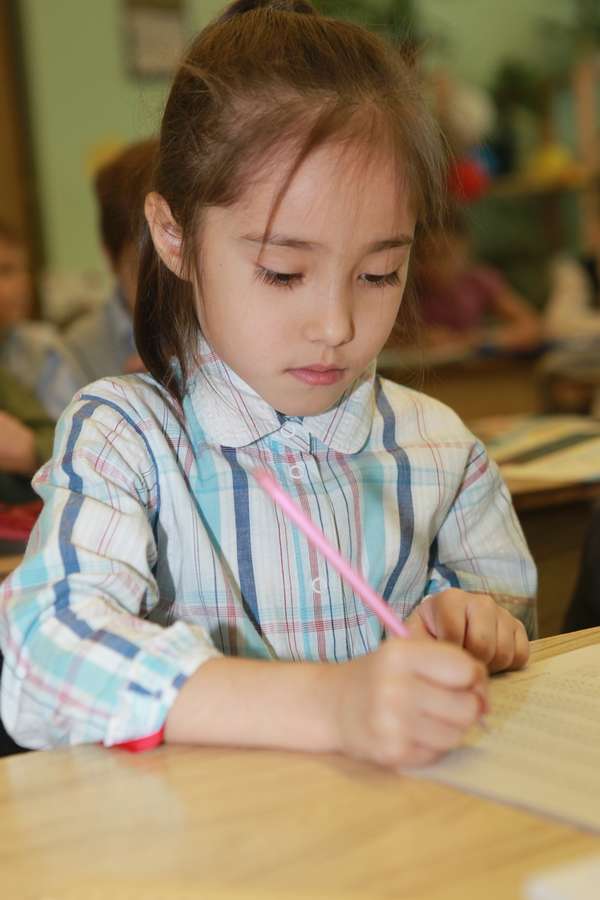 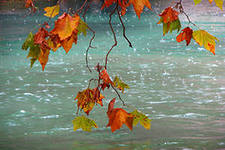 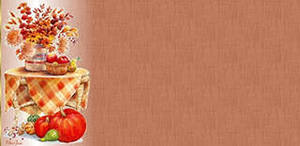 Осень.Весёлая, красивая.Радует, желтеет, шуршит.Наберу букет листьев.Приятно!Автор: Костина Софья.
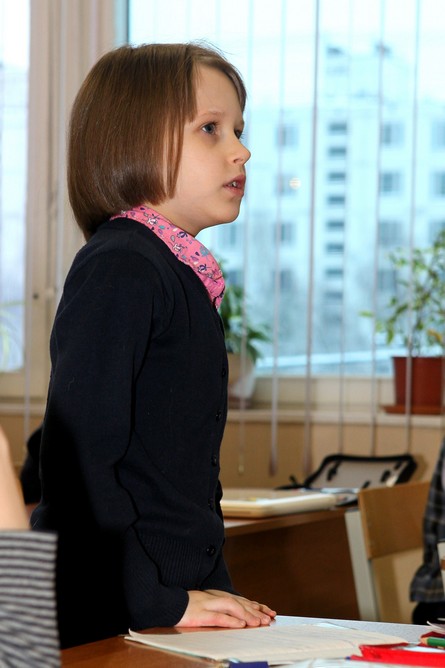 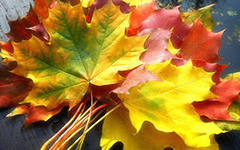